KEDUDUKAN, SIFAT DAN MATERI MUATAN KONSTITUSI
Oleh :
Tatik rohmawati s.p.,m.sI.
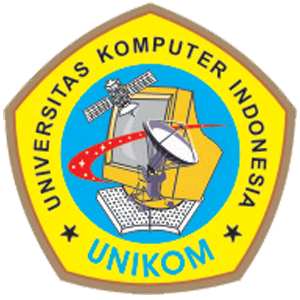 Disampaikan pada Mata Kuliah Studi Konstitusi
PROGRAM STUDI ILMU PEMERITAHAN
KEDUDUKAN KONSTITUSI
Pada dasarnya kedudukan konstitusi dalam suatu negara selalu berubah dari masa ke masa. Pada masa peralihan dari negara feodal monarkhi atau oligarkhi dengan kekuasaan mutlak penguasa ke negara nasional demokrasi, konstitusi berkedudukan sebagai benteng pemisah antara rakyat dan penguasa.
Dalam sejarah dunia Barat, konstitusi untuk menentukan batas wewenang penguasa, menjamin hak rakyat dan mengatur jalannya pemerintahan. Konstitusi di zaman modern tidak hanya memuat aturan-aturan hukum, tetapi juga merumuskan atau menyimpulkan prinsip-prinsip hukum, haluan negara dan patokan kebijaksanaan yang semuanya mengikat penguasa.
Dalam sebuah negara harus terdapat pembatasan kekuasaan terhadap setiap lembaga politik. Pembatasan terhadap lembaga-lembaga yang meliputi dua hal, antara lain :
Pembatasan kekuasaan yang meliputi isi kekuasaannya, artinya bahwa konstitusi ditentukan oleh tugas dan wewenang lembaga-lembaga negara.
Pembatasan kekuasaan yang berkaitan dengan waktu dijalankannya kekuasaan tersebut, artinya pembatasan kekuasaan mengenai waktu kekuasaan itu dapat dijalankan.
Materi Studi Konstitusi By Tatik Rohmawat,S.IP.,M.Si
13/10/2018
2
SIFAT KONSTITUSI
Sifat Memaksa .Negara memiliki sifat memaksa dalam arti mempunyai kekuasaan untuk memakai kekerasan, agar peraturan perundang-undangan ditaati
Sifat Monopoli. Negara mempunyai monopoli dalam menetapkan tujuan bersama dari masyarakat, atau untuk mencapai cita-cita negara. Dalam rangka ini negara dapat menyatakan bahwa suatu aliran kepercayaan atau aliran politik tertentu dilarang hidup dan disebarluaskan, oleh karena dianggap bertentangan dengan tujuan masyarakat atau dapat mengganggu stabilitas nasional.
Mencakup Semua. Semua peraturan perundang-undangan (misal keharusan membayar pajak) berlaku untuk semua orang tanpa kecuali. Keadaan demikian memang perlu,sebab kalau seseorang dibiarkan berada diluar ruang lingkup aktivitas negara, maka usaha negara kearah tercapainya masyarakat yang dicita-citakan akan
Materi Studi Konstitusi By Tatik Rohmawat,S.IP.,M.Si
13/10/2018
3
MATERI MUATAN KONSTITUSI
Menurut Henc van Maarseveen dan Gervander Tang, mengatakan bahwa konstitusi selain sebagai dokumen nasional juga sebagai alat untuk membentuk sistem politik dan sistem hukum negaranya sendiri. Sedangkan menurut A.A.H. Struycken Undang-Undang Dasar (grondwet) sebagai konstitusi tertulis merupakan sebuah dokumen formal yang berisi :
Hasil perjuangan politik bangsa di masa lampau.
Tingkat-tingkat tertinggi perkembangan ketatanegaraan bangsa.
Pandangan tokoh-tokoh bangsa yang hendak diwujudkan, baik waktu sekarang maupun untuk masa yang akan datang.
Suatu keinginan, dengan mana perkembangan kehidupan ketatanegaraan bangsa hendak dipimpin.
Materi Studi Konstitusi By Tatik Rohmawat,S.IP.,M.Si
13/10/2018
4
MATERI MUATAN KONSTITUSI
Menurut Mr. J.G. Steenbeek, konstitusi berisi tiga hal pokok, yaitu :
Adanya jaminan terhadap hak-hak asasi manusia dan warga negaranya.
Ditetapkannya susunan ketatanegaraan suatu negara yang bersifat fundamental.
Adanya pembagian dan pembatasan tugas ketatanegaraan yang juga bersifat fundamental
Menurut Miriam Budiardjo, setiap Undang-undang Dasar memuat ketentuan-ketentuan sebagai berikut :
Organisasi negara, misalnya pembagian kekuasaan antara badan legislatif, eksekutif dan yudikatif
Hak-hak asasi manusia
Prosedur mengubah UUD
Ada kalanya memuat larangan untuk mengubah sifat tertentu dari UUD.
Materi Studi Konstitusi By Tatik Rohmawat,S.IP.,M.Si
13/10/2018
5
TERIMA KASIH ALHADULILLAH... SEMOGA BERMANFAAT..
Materi Studi Konstitusi By Tatik Rohmawat,S.IP.,M.Si
13/10/2018
6